How to Pack Your Wedding Gown
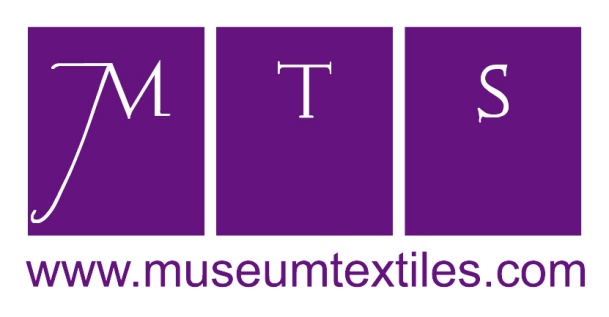 To archive a gown you need an archival textile storage box, unbuffered acid-free tissue, a length of undyed fabric such as unbleached muslin, and a clean work space.
This 1969 wedding dress worn by Rita Butchko Kerr is the newest and strongest, so it went on the bottom of the box. It was laid face-down on a table covered with a sheet.
Tissue snakes were placed on the skirt and it was folded to the width of the box. A tissue snake was also placed in the arms and across the shoulders.
The lid was used to determine where the dress would be folded lengthwise in order to fit in the box.
A tissue snake was placed at the waist and the dress was folded. It was placed in the archival storage box, which was lined with muslin.
The veil was folded a minimum of times in order to fit in the box. It was placed over the dress on its own sheet of tissue.
The second wedding gown to be packed in this box was worn by Sarah Kerr Myers in 1961. Unlike the first dress, this has a full skirt.
Tissue snakes were used to pad each fold of the skirt...
…until the dress was the width of the archival box.
When folded in half, the dress fit perfectly into the archival box. Tissue was placed across the shoulders and inside the bodice. The mantilla and bow were wrapped separately and placed on top of the gown.
The oldest wedding gown in the collection, worn by Lottie Mary Austin in 1890, was placed at the top of the box due to its age and fragility.
Tissue snakes were used to pad the two skirt folds…
…as well as the lengthwise fold. The skirt has several layers and is quite heavy, so it went below the matching bodice.
The most fragile of all the wedding costume is the 1890 bodice. It also has a separate monobosom stomacher.
The sleeves and shoulders were padded with tissue snakes, and the layers of the bodice were interleaved with tissue to protect against corrosion from the iron stays.
The stomacher was placed on top of the bodice in its own tissue.
The bodice was placed on top of the matching skirt and covered in tissue. Each of the three wedding gowns has its own large cradle of tissue so that it can be safely lifted out of the box.
Before the lid was placed on the box, the muslin lining was folded closed. The box is labeled on the outside for easy identification.
This has been a presentation of Museum Textile Services, New England’s premier textile conservation studio. For a handout on archiving your wedding dress, visit the Resources section of our web page at http://www.museumtextiles.com/resources.html